CS 160 and CMPE/SE 131Software EngineeringFebruary 16 Class Meeting
Department of Computer ScienceDepartment of Computer EngineeringSan José State UniversitySpring 2016 Instructor: Ron Mak
www.cs.sjsu.edu/~mak
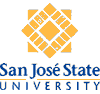 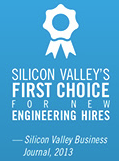 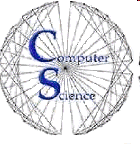 Teams?
2
Version Control System
Version control is important when you’re working on a software project over time.

Many source and documentation files.
The files change during development.
You need to keep track of the different versions of each file, and possibly roll back to an earlier version.

A version control system (VCS): 

Records changes to your files over time.
You can recall specific versions later.
3
Version Control System, cont’d
A VCS is critical for a multi-person project.

How do you keep developers on a team from overwriting each other’s changes?

How do you roll back to an earlier version of a file after deciding that the latest changes were bogus?

Who has the latest and greatest version of the source files?
4
Local Version Control
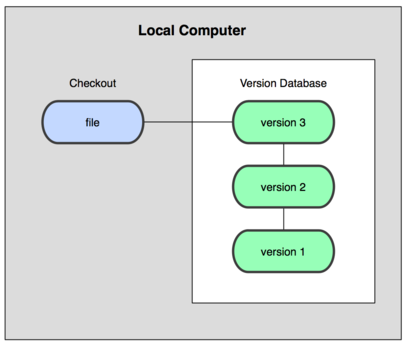 You keep track of the different versions of a file.





By name, such as MyClass.java, Myclass-old.java, MyClass-even-older.java, etc.
By creating “time-stamped” subdirectories such as src-feb20, src-feb21, etc. and putting source files in them.
Pro Gitby Scott Chacon
Apress, 2009
5
Centralized Version Control
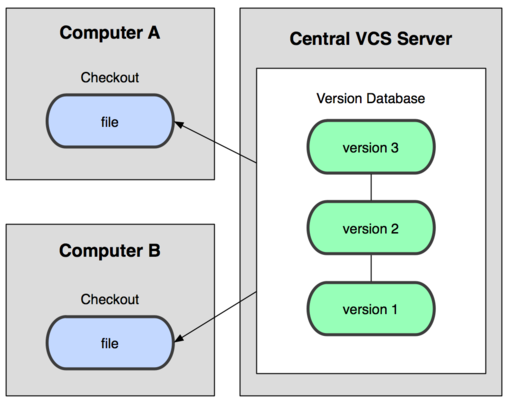 A server keeps track of all the file versions in a central repository.






Developers working on different computers “check out” files from the repository, modify them locally, and then “check in” the files back into the repository.
CVS
Subversion
Poor performance
due to network delays.
What if the network goes down?
Pro Gitby Scott Chacon
Apress, 2009
6
Distributed Version Control
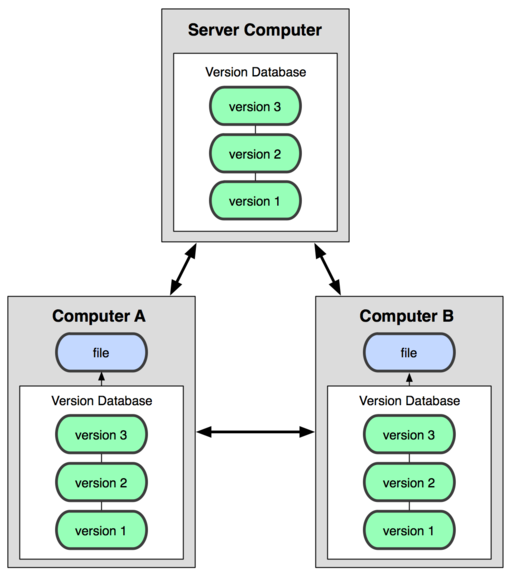 Each developer has a complete local copy of the repository.

How do you keep all the local copies synchronized?
Pro Gitby Scott Chacon
Apress, 2009
7
Git
Originally developed by Linus Torvalds.

Creator of Linux.
“I’m an egotistical bastard, and I name all my projects after myself. First Linux, now git.”
git = British term for a silly or worthless person

“Global Information Tracker”

Extremely popular in industry and academia.
For example, used by NASA.
8
Git, cont’d
Incredibly fast.
Simple design.

Strong support for non-linear development.
Thousands of parallel branches.

Fully distributed.
Each developer has a complete copy of the repository. 

Very efficient with large projects such as the Linux kernel.
9
Git: File Differences vs. Snapshots
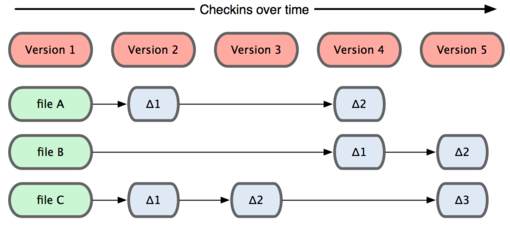 Differences
(Subversion)
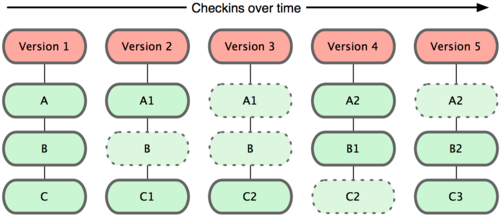 Snapshots
(Git)
Pro Gitby Scott Chacon
Apress, 2009
10
Git: Local Operations
Each developer has a complete local copy of the repository on his or her laptop or workstation.

Local operations
add
commit
check in
check out
status
differences
etc.
11
Git: Remote Operations
Do remote operations only when necessary to the master repository on the server.

Clone the master repository into a local repository.

Push (and merge) a local repository up to the master repository.

Pull (and merge) files from the master repository down to a local repository.

Git can work peer-to-peer without a master repository.
12
Local and Remote Repositories
SuperCoder’smaster repo
REMOTE
pull
push
pull
push
Fred’s
local repo
Susan’s
local repo
LOCAL
add, commit, etc.
add, commit, etc.
13
Git: Three File States
A file can be in one of three states:

modified
staged
committed
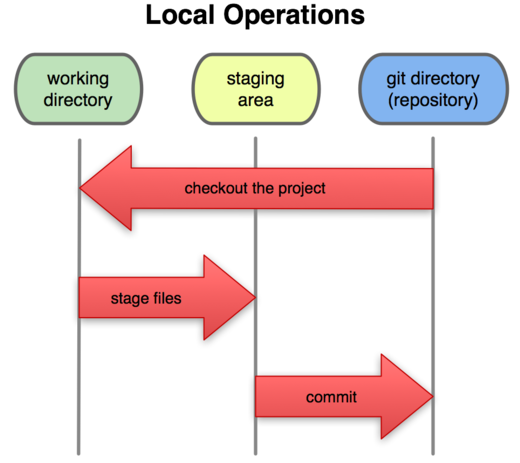 Pro Gitby Scott Chacon
Apress, 2009
14
Git: Three File States, cont’d
The hidden Git directory .git is the local project repository.

The working directory is where you check out a version of the project for you to work on.

The staging area is a file that keeps track of what will go into your next commit.
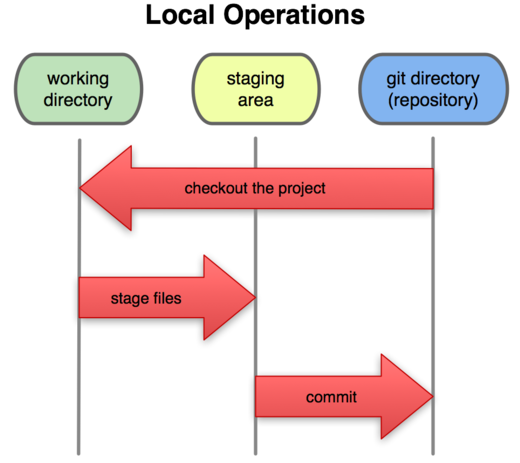 The staging area is also
known as the “index”.
Pro Gitby Scott Chacon
Apress, 2009
15
GitHub
GitHub is a popular website for hosting remote Git repositories.

https://github.com/  

The free service hosts public repositories.

Anyone can view your repository contents.
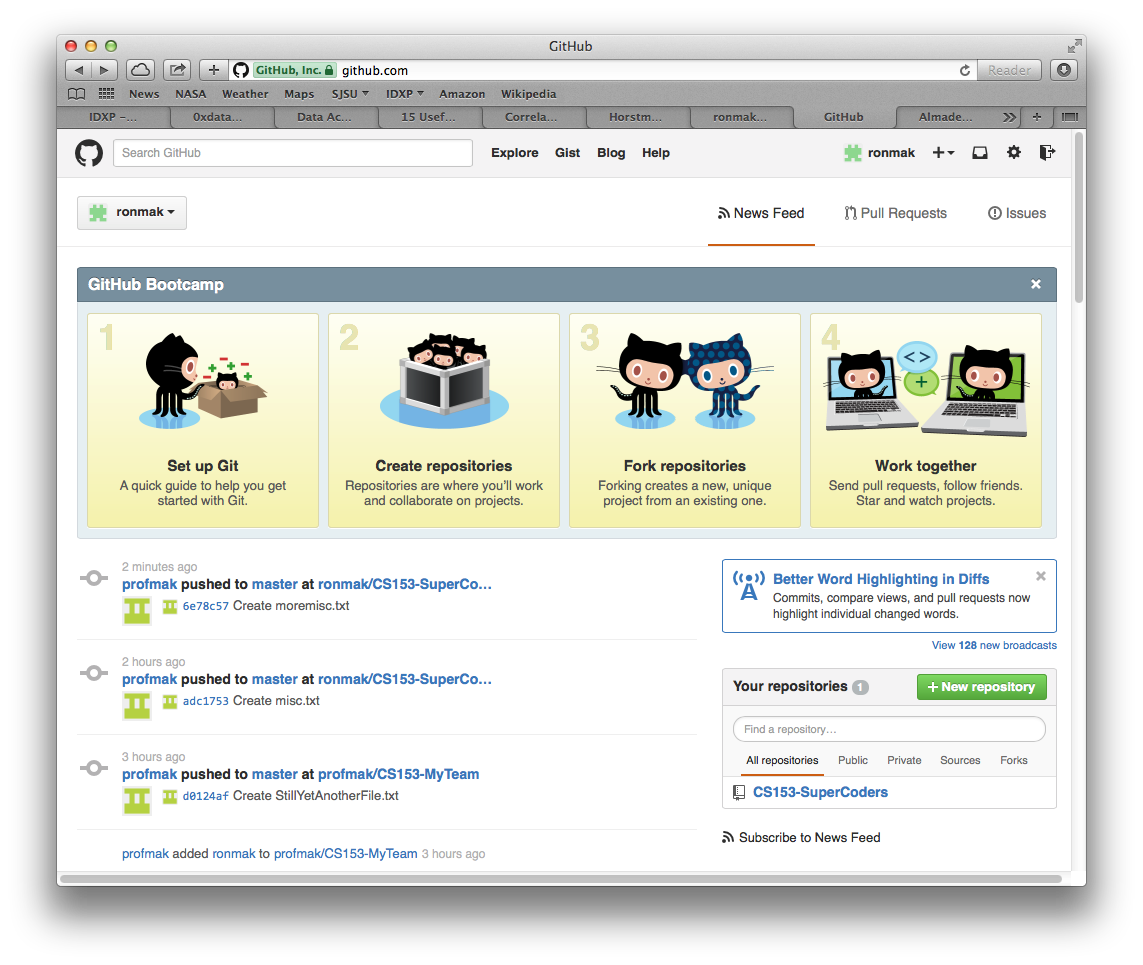 16
GitHub: Create Personal Account
Go to http://git-scm.com/downloads 
Download and install Git on your local machine.

Go to https://github.com/ 
Create a personal account with a recognizable user name such as johndoe or jdoe.

Set up SSH keys to establish a secure connection with GitHub.
See https://help.github.com/articles/generating-ssh-keys
17
GitHub: Create Team Repository
One team member creates the team’s master repository at GitHub

See http://help.github.com/create-a-repo/ 

Initialize the repo with a README file.
Possible ways to get private git accounts:
BitBucket (another git server)
education.github.com (get a free private GitHub account)
18
GitHub: Create Team Repository, cont’d
Obtain the GitHub username of each team member.

Add team members as contributors to the team repository.

Click Settings in the right side panel.
Click Collaborators in the left Options panel.
Add collaborators using each team member’s GitHub username.
19
GitHub: Create Local Repository
Each team member creates local repository that is a clone of the master repository.

Log into your personal GitHub account.
Search for your team’s master repository by name in the search box at the top.
Click on the link to the team repository.

Obtain the URL to the team repository.

On the team repository page, look for HTTPS clone URL in the right side panel.
Put the URL on the clipboard.
20
GitHub: Create Local Repository, cont’d
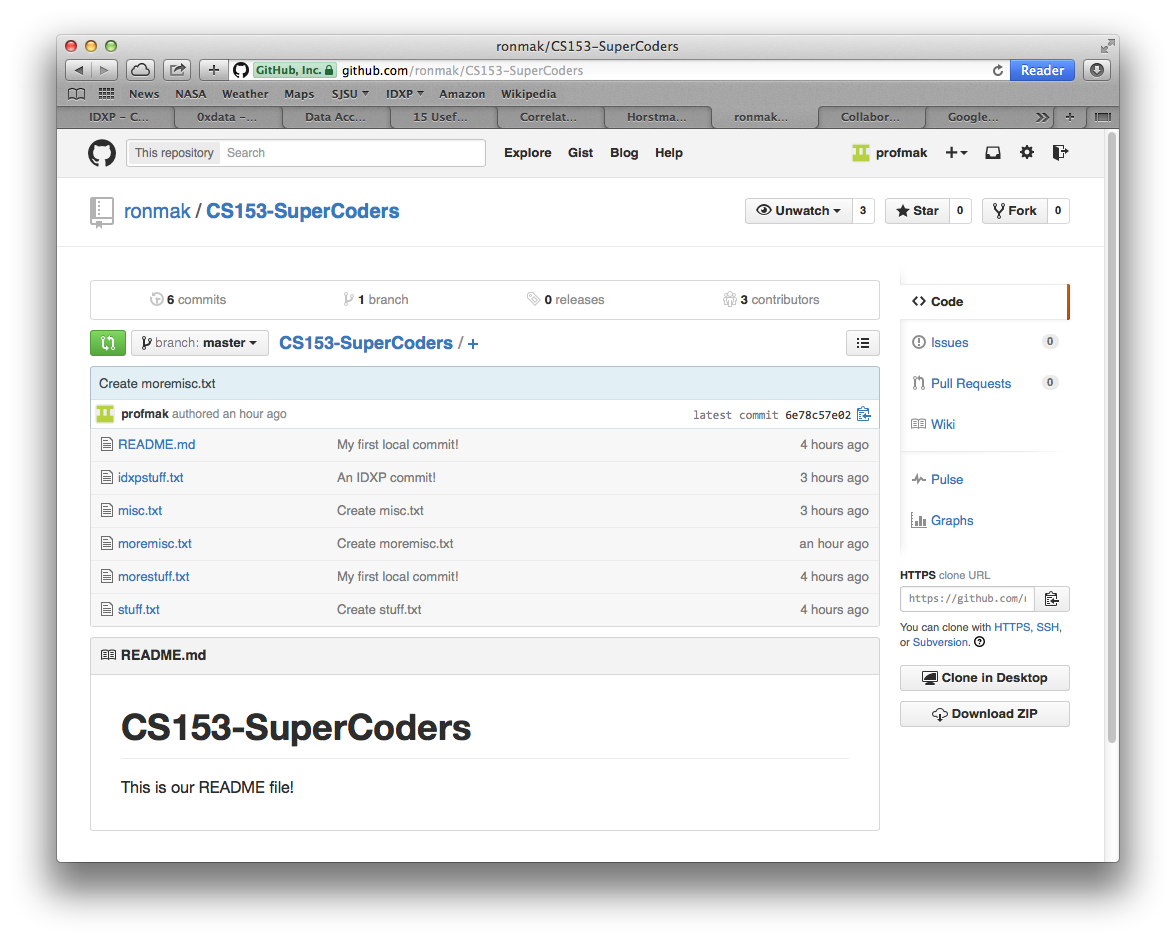 21
GitHub: Create Local Repository, cont’d
cd to the directory where you want the local repository to reside on your local machine.

Enter the git commandwhere URL is the URL from the clipboard
Example:
git clone URL
git clone https://github.com/ronmak/SJSU-CS153-SuperCoders.git
22
Git: Make Local Changes
Get the status of files in your local repository:


After you’ve modified files (or created new files) on your local machine, first add them to the local staging area:


Commit your staged files to the local repository:
git status
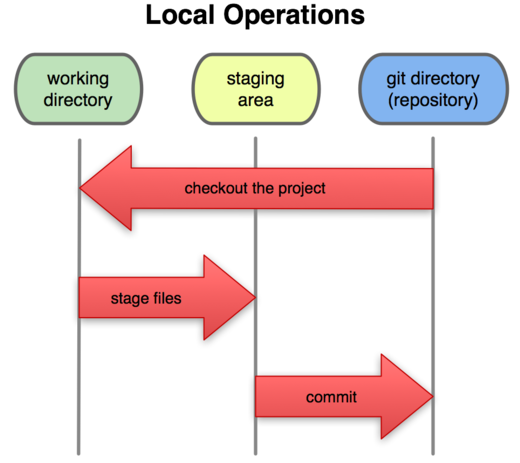 git add myfile1 myfile2
git commit –m "commit message"
23
Git: Already Have Local Files?
If you already have a local directory of files:

cd to the directory and then doto create a local repository.

Do git add to enter each file into the local repository, followed by git commit.
git init
24
Git: Push to the Master Repository
From the directory of the local repository,push your local repository contents up to the master repository at GitHub.


If another team member had pushed the same files since you last obtained them from the master repository, or added new files, you’ll have to pull down the changed or new files in order to merge them into your local repository before you can push.
git push
git pull
25
Git Tutorials and References
Tutorial: http://schacon.github.com/git/gittutorial.html 

Pro Git book online: http://git-scm.com/book 
Chapter 5 Distributed Git is especially helpful.
Especially tricky topics:
branching and merging.
26
GitHub: Repository Statistics
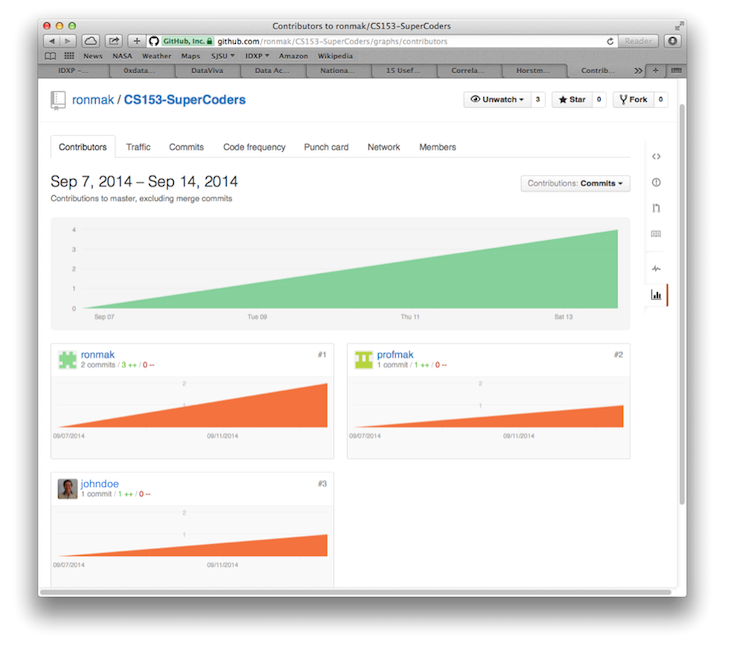 A repository’s overall work statistics are public.
27
GitHub: Repository Statistics, cont’d
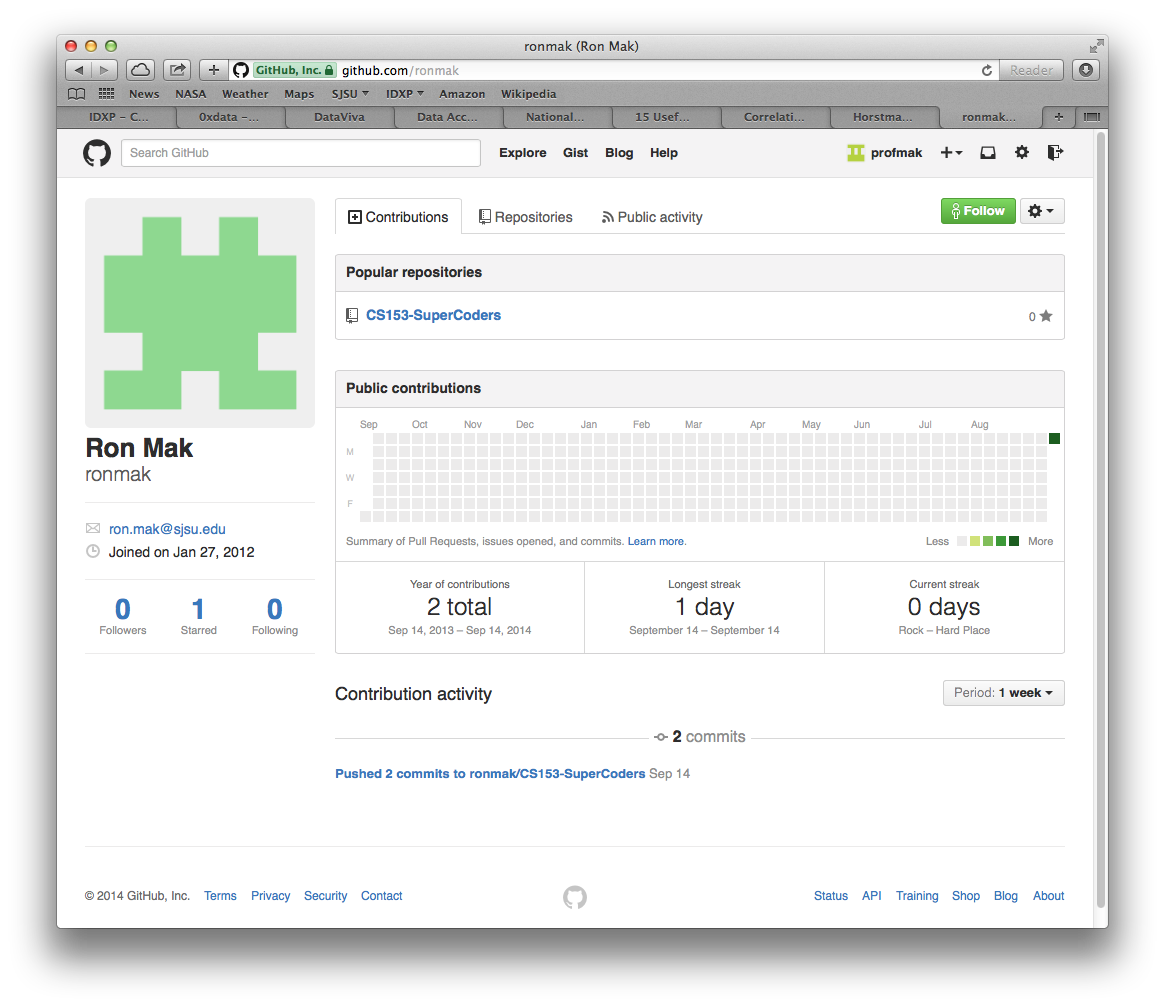 An individual team member’s work statistics are public.
28
SmartGit GUI-Based Git Interface
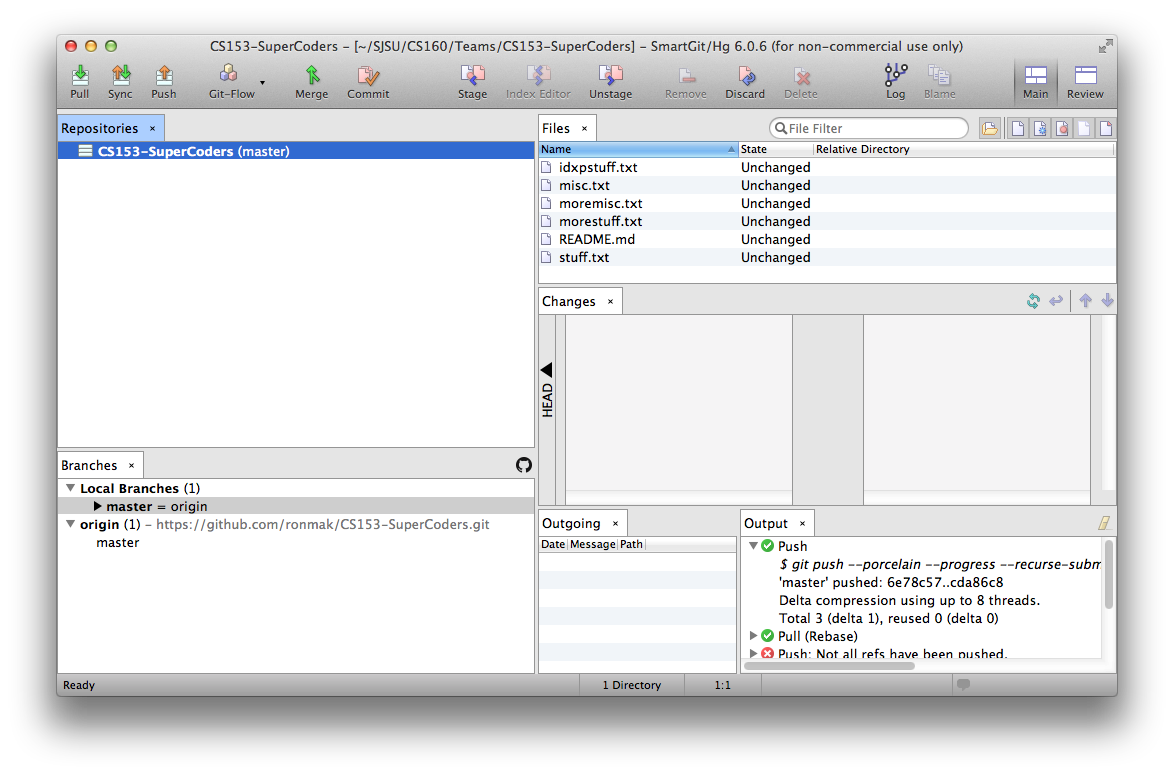 See: http://www.syntevo.com/smartgit/
29
Deployment to Heroku
You need to deploy your application to the Web.

Deploy to Heroku. 
A cloud application platform
Platform as a Service (PaaS).

Sign up for a free account
http://www.heroku.com
Create a team account

Install the Heroku Toolbelt
http://toolbelt.heroku.com
30
Deployment to Heroku, cont’d
Follow the Rails book’s instructions:
Install the PostgreSQL gem pg.
Install the Heroku gem rails_12factor
Create an application on Heroku
Set up a remote git account on Heroku
Push your local master branch to Heroku
Create your database on Heroku

An example deployment of the blog application
https://damp-ravine-81792.herokuapp.com
31